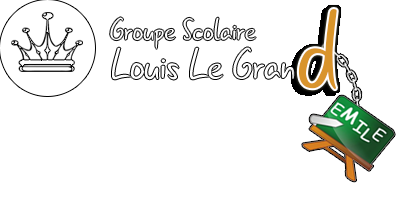 1BAC EXP INT
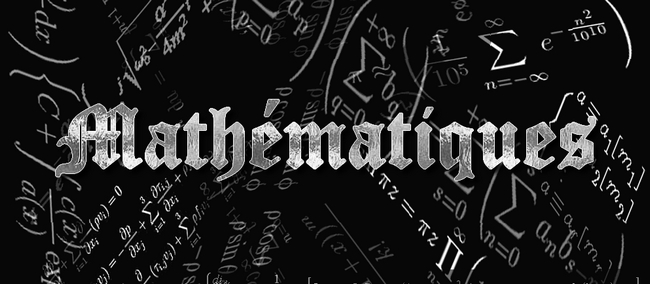 Planning Contrôle Continu N°2
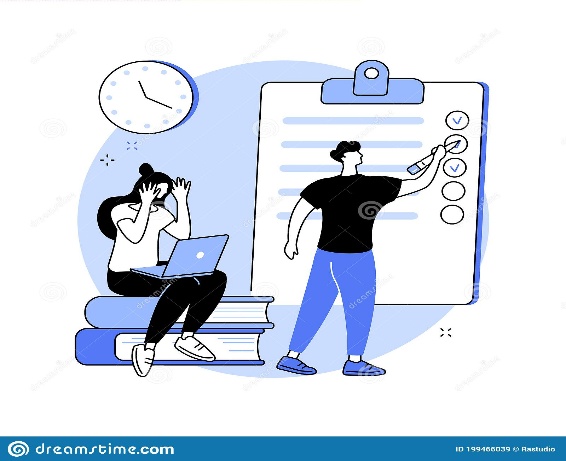 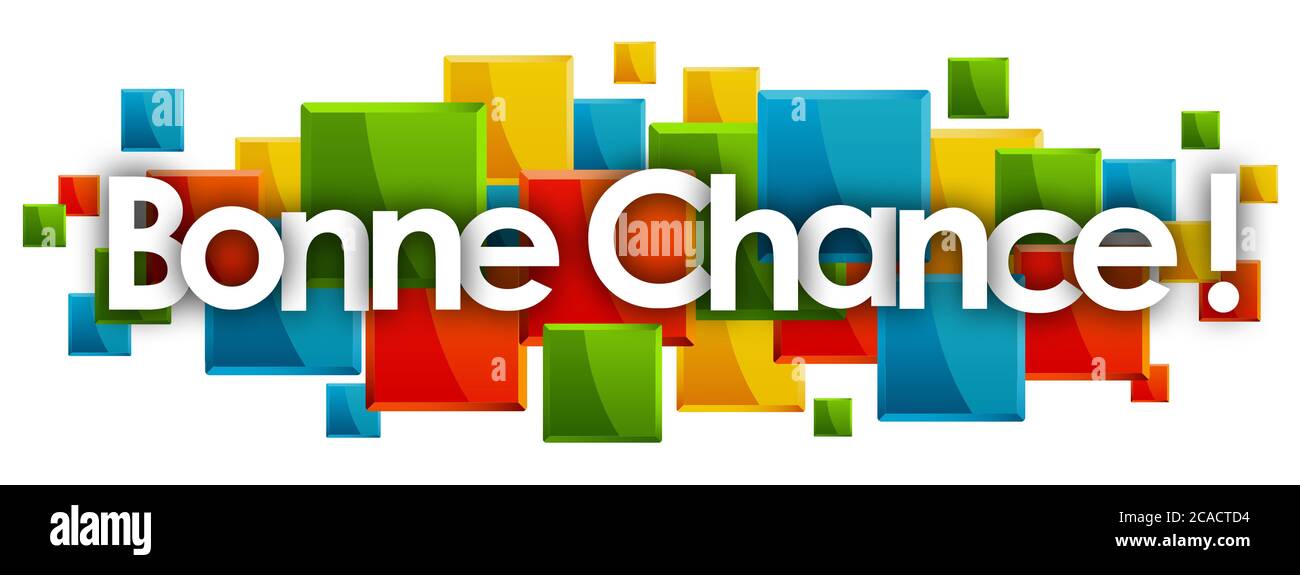